Virtual Bone Lab
Slide of Compact Bone
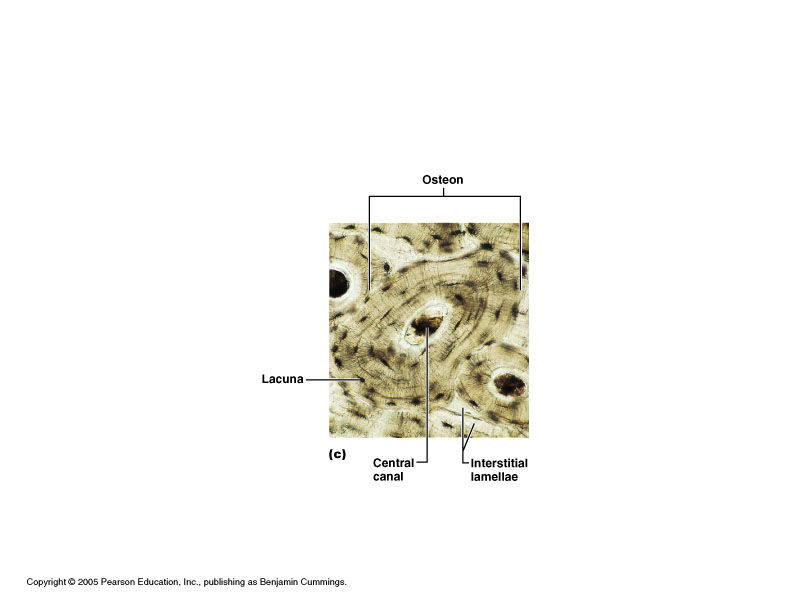 Canaliculi 
(looks like “cracks” through the lamellae)
Lamellae is the hard matrix of bone
Slide of Compact BonePointer is on a Perforating (Volkmann’s Canal)
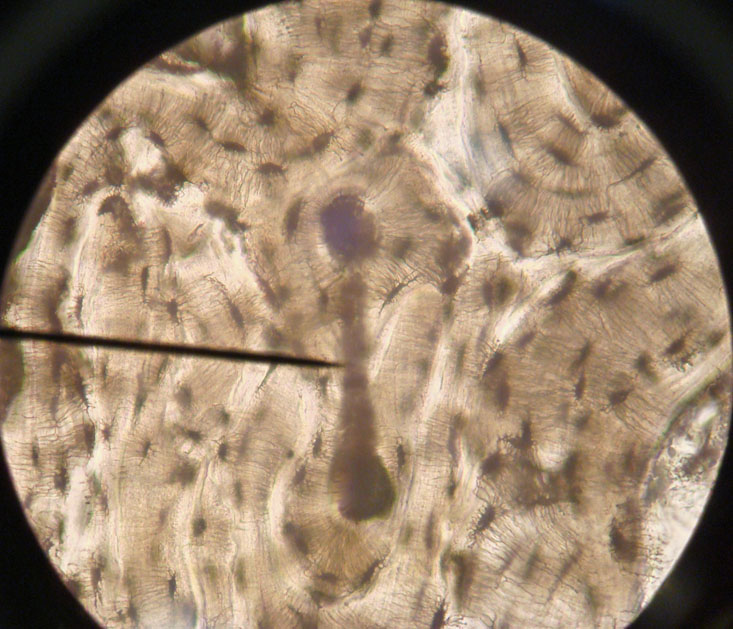 Bones of the Upper Limb
Humerus
Radius
Ulna
Carpals, Metacarpals, Phalanges
Humerus
Right Anterior
Humerus
Right Posterior
Humerus
Radius and Ulna
Carpals, Metacarpals, Phalanges
Bones of the Lower Limb
Femur
Tibia
Fibula
Tarsals, Metatarsals, Phalanges
Femur
Right Posterior
Femur
Left Anterior
Femur
Tibia & Fibula
Tibia Close-Up
Tarsals, Metatarsals & Phalanges
Vertebral Column
Cervical Vertebrae
Thoracic Vertebrae
Lumbar Vertebrae
Sacrum
Cervical Vertebra
Thoracic Vertebra
Lumbar Vertebra
Atlas
Axis
Atlas & Axis
Sacrum
Anterior Sacrum
Posterior Sacrum
Bones of the Thoracic Region
Scapula
Clavicle
Sternum
Ribs
Scapula - Anterior
Left Scapula
Right Scapula
Scapula - Posterior
Right Scapula
Left Scapula
Clavicle
Sternum
Ribs
Sorry – No picture available for ribs
The Pelvic Girdle
Ilium
Ischium
Pubis
Coxal Bones of the Pelvic Girdle
Right
Left
Coxal Bones of the Pelvic Girdle
Female Pelvic Girdle
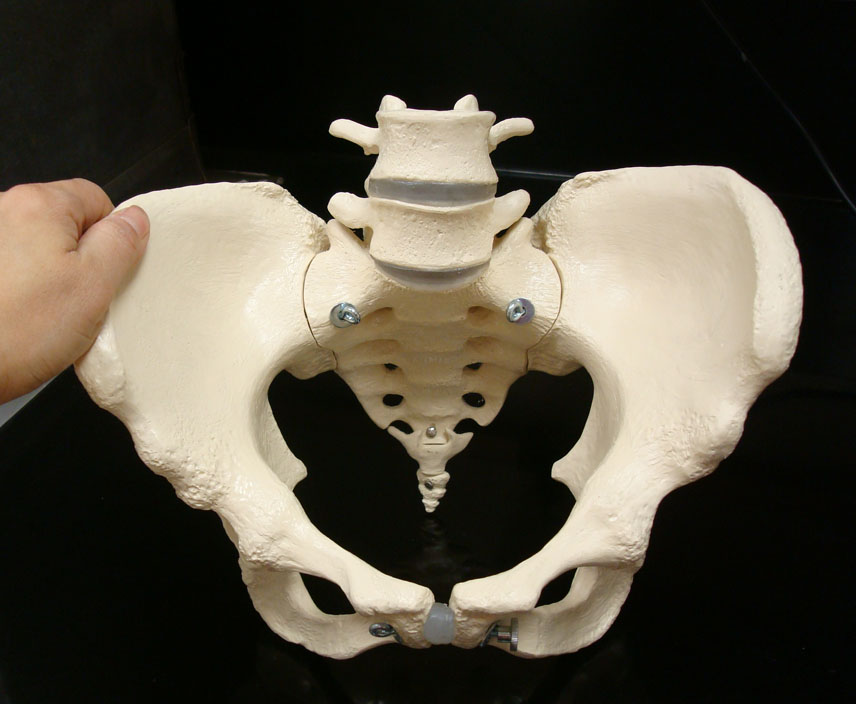 Wide pubic arch of the female pelvis
Wide pelvic brim of the female pelvis
Male Pelvic Girdle
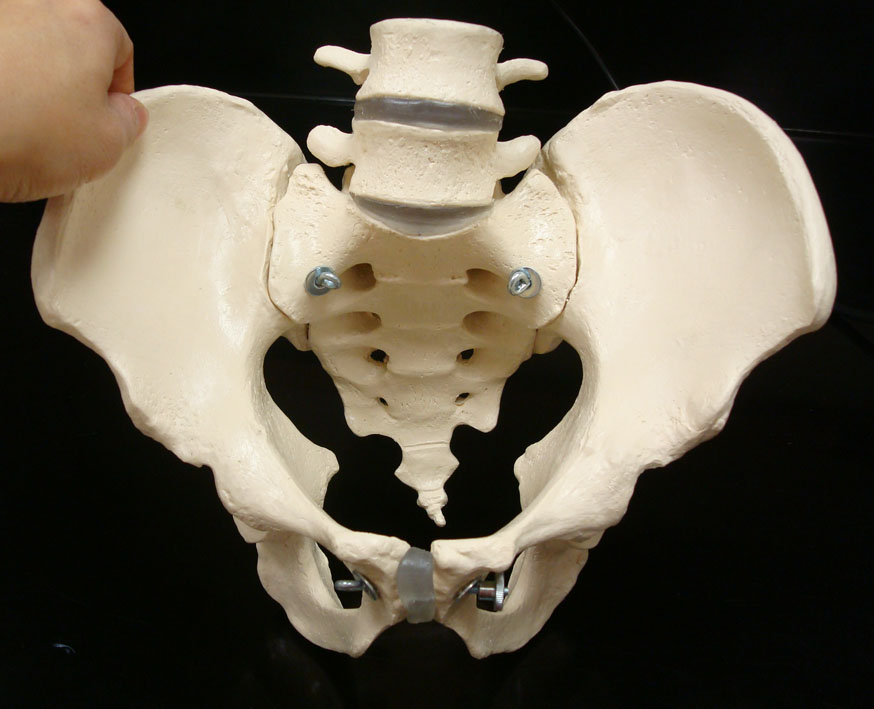 Narrow pubic arch of the male pelvis
Narrow pelvic brim of the male pelvis